乘法分配律的运用
标准题：
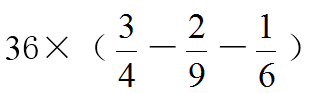 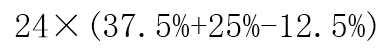 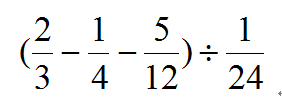 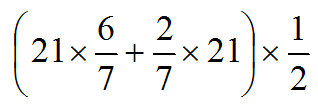 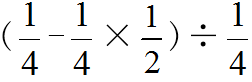 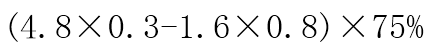 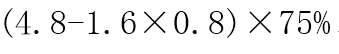 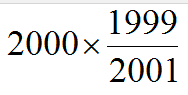 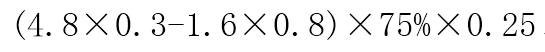 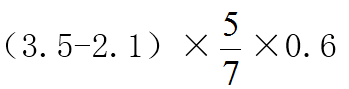 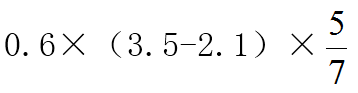 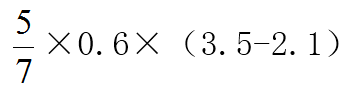 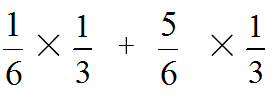 标准题：
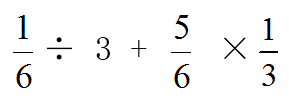 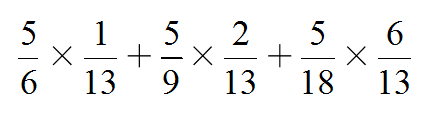 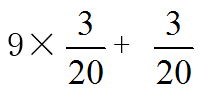 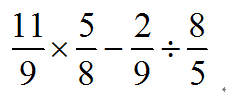 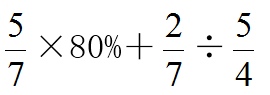 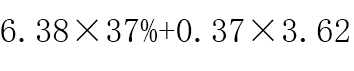 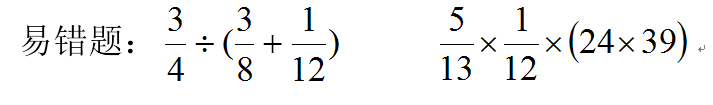 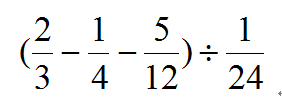 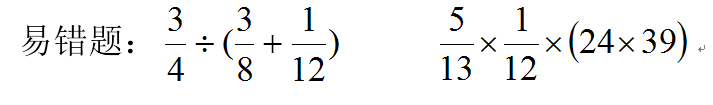